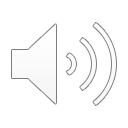 14. A Woman Washes Jesus’ Feet
Part 2
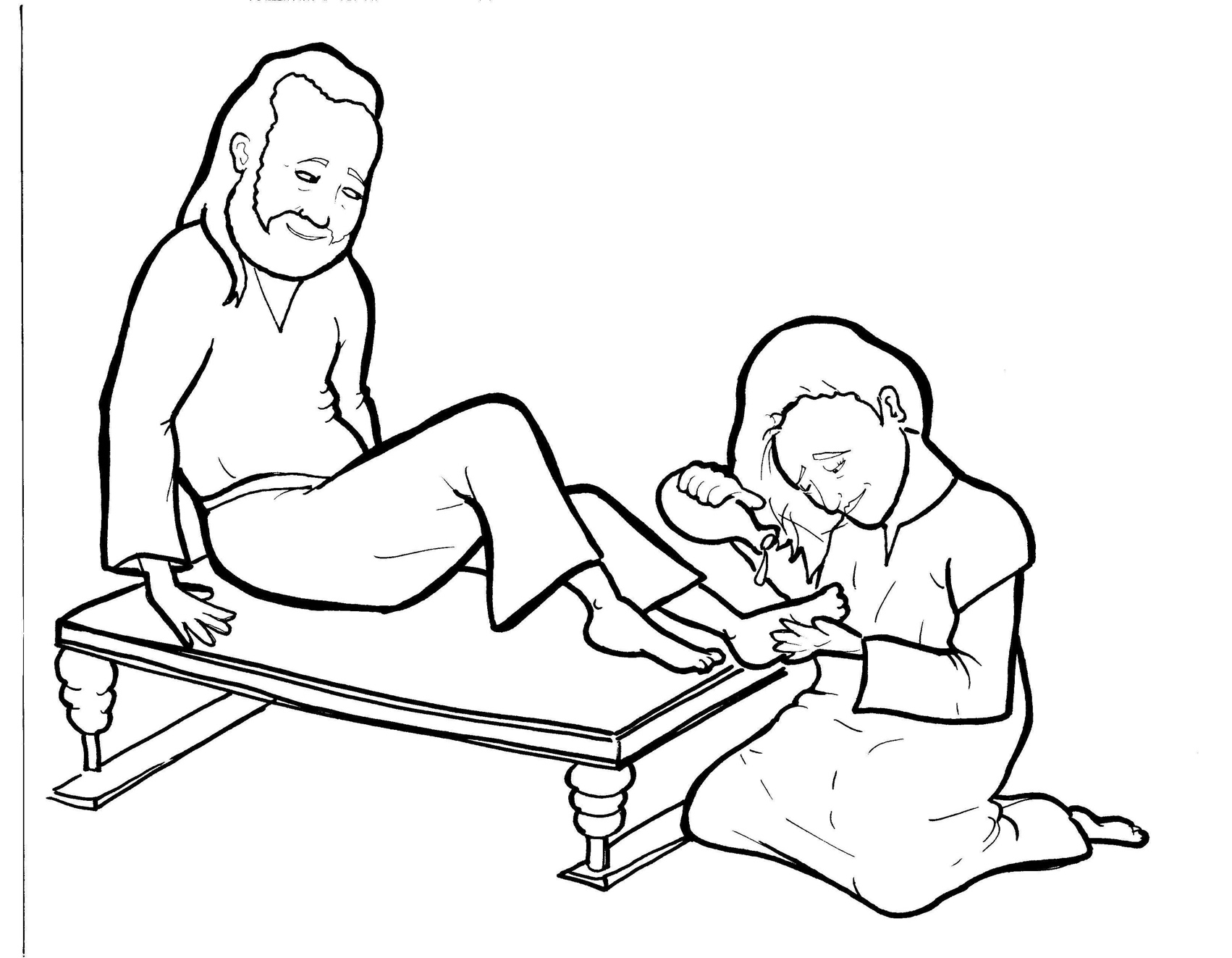 New Words
Rule Breakers
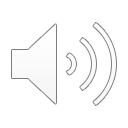 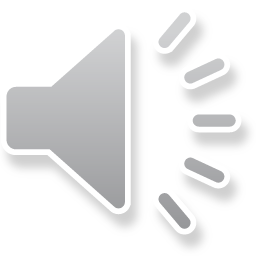 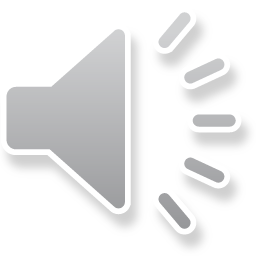 Other Sounds – Soft C
ce, ci, cy make the soft sound
cent
city
fancy
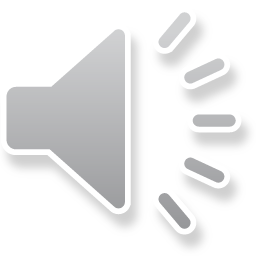 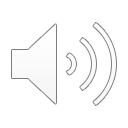 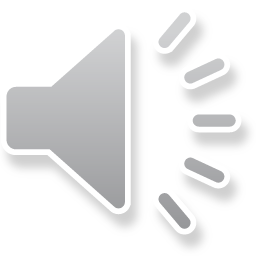 dis ci ple
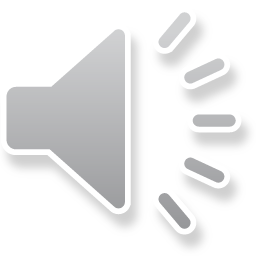 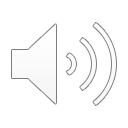 Silent Letters
whole
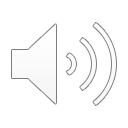 Possessives
Jesus’ feet
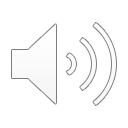 Y to i and add a suffix
beautiful
buried
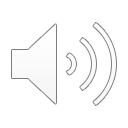 New Words
sorry
beautiful
buried
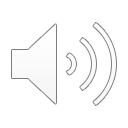 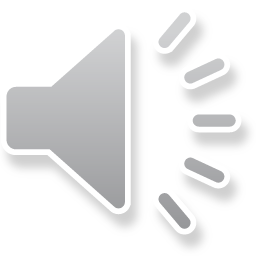 Rule Breakers
These words do not follow phonetic patterns.
have
was
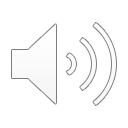 of
what
his
the
has
done
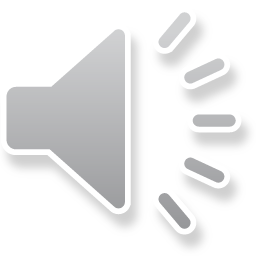 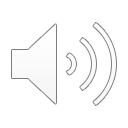 you
poured
to
should
poor
could
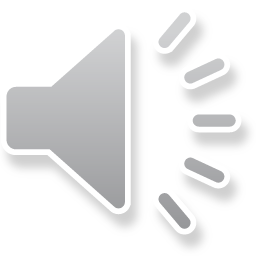 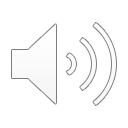 friends
woman
sorry
bury
money
buried
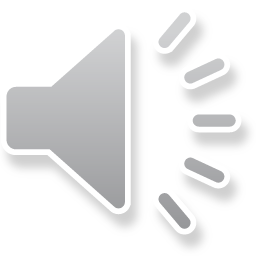 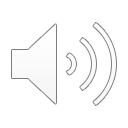 beautiful
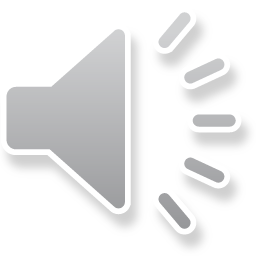